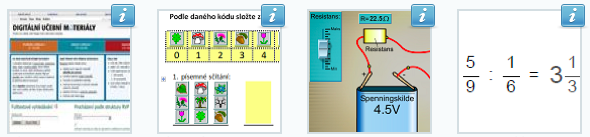 Learning Resource Exchangehttp://lreforschools.eun.org
David Massart, European Schoolnet
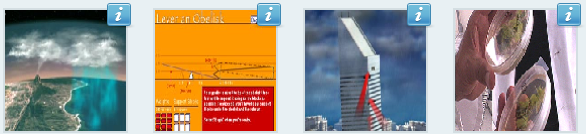 Outline
European Schoolnet
Learning Resource Exchange
Findings from the ASPECT project
iTEC and the future classroom
What  is European Schoolnet (EUN)?
Network of 31 Ministries
of Education in Europe
Dedicated to 
(according to the status when created)
Promote the European
dimension in schools 
and education
Support schools in 
bringing about the best use 
of technology in learning
Improve and raise 
the quality of education 
in Europe
Staff meeting – 26/05/2011
Remit 
refocused according to recent internal discussion
Transformation of Teaching and Learning Processes
How ICT and Digital Media contribute
4
Stakeholders
Target groups
EUN stakeholders and target groups
Ministries 
of Education
Teachers, Pupils
European Commission
School Leaders
European 
Schoolnet
IT Industry and Suppliers
Policy makers
Schools
Researchers 
Developers
Experts
EUN specific objectives
Fosters and supports 
collaboration and cooperation 
among schools in Europe
Offers pedagogical and 
information services with 
European added value to schools in Europe
Supports professional 
development of 
teachers and school heads
Contributes to development 
of technology-enhanced 
learning in schools
Disseminates good practice and investigates new models for schooling and learning
Provides services, content 
and tools based on ICT
 to members and partner networks
6
EUN activities
Think tank
Peer exchange platform
Changing practice platform
Evidence-base & knowledge building platform
Policy and Innovation Committee (PIC)
Studies & surveys
Cooperation & collaboration projects
Action research projects
Thematic working groups and committees
Brokering of existing research results
R&D projects
7
Support to schools and teachers
eSafety
Teachtoday
Insafe
School networking
MST /STEM
eSkills
Xplora
ECB (MST platform)
Intelligent energy
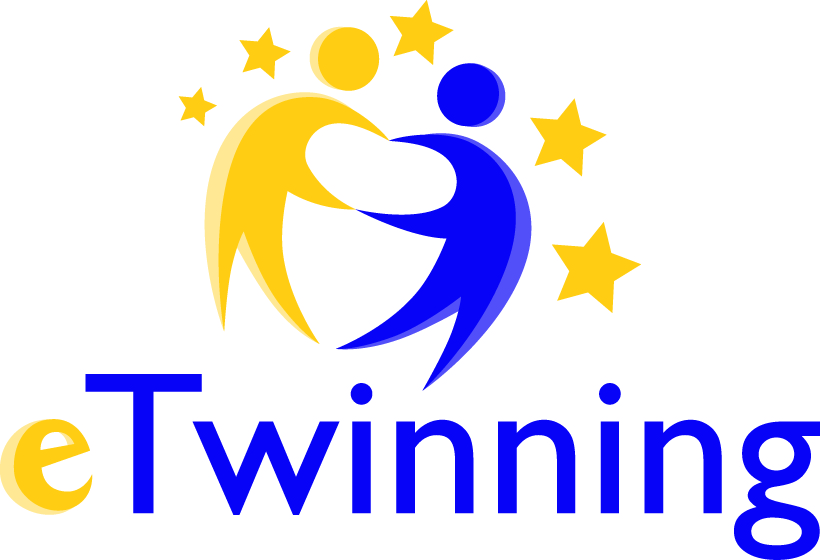 Internationaleducation network
International 
cooperation
Competitions & campaigns
eLearning Awards
Euro competition
Community
of practices
(teachers, pupils)
eTwinning, games, LRE
EUN & Content-Related Projects
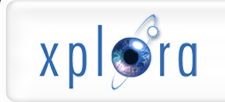 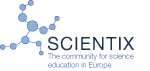 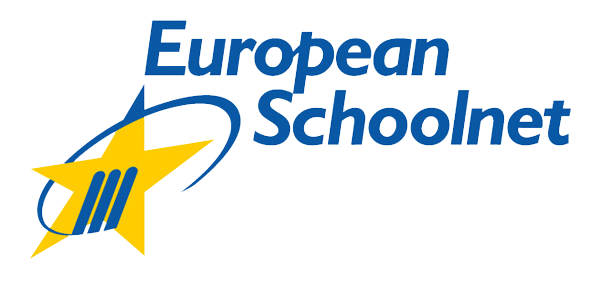 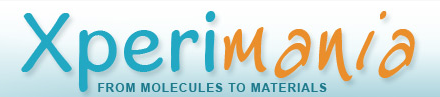 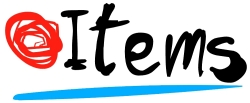 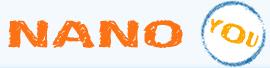 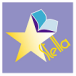 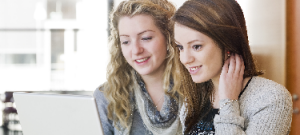 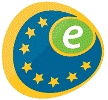 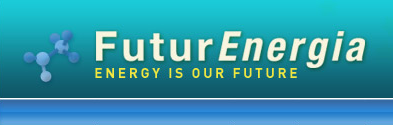 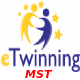 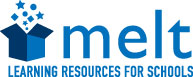 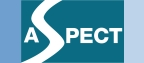 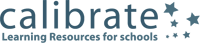 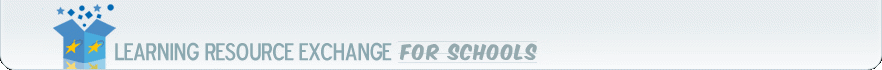 9
A Little Bit About Myself
LRE Program Manager @ EUN
Interoperability & Standards
IMS Global Learning Consortium
IEEE Learning Technology Standard Committee
CEN TC-353 & WSLT
Recent projects
ASPECT: http://aspect-project.org
iTEC: http://itec.eun.org
Learning Objects, Metadata, and Repositories
[Speaker Notes: Learning Object:
Anything digital used for learning and/or teaching
Learning Object Metadata:
Machine-readable description of learning resources 
Learning Object Repository:
Software system for managing learning resources and their metadata]
Learning Objects, Metadata, and Repositories
[Speaker Notes: Learning Object:
Anything digital used for learning and/or teaching
Learning Object Metadata:
Machine-readable description of learning resources 
Learning Object Repository:
Software system for managing learning resources and their metadata]
Learning Objects, Metadata, and Repositories
[Speaker Notes: Learning Object:
Anything digital used for learning and/or teaching
Learning Object Metadata:
Machine-readable description of learning resources 
Learning Object Repository:
Software system for managing learning resources and their metadata]
Learning Objects, Metadata, and Repositories
[Speaker Notes: Learning Object:
Anything digital used for learning and/or teaching
Learning Object Metadata:
Machine-readable description of learning resources 
Learning Object Repository:
Software system for managing learning resources and their metadata]
Learning Objects, Metadata, and Repositories
[Speaker Notes: Learning Object:
Anything digital used for learning and/or teaching
Learning Object Metadata:
Machine-readable description of learning resources 
Learning Object Repository:
Software system for managing learning resources and their metadata]
Learning Objects, Metadata, and Repositories
[Speaker Notes: Learning Object:
Anything digital used for learning and/or teaching
Learning Object Metadata:
Machine-readable description of learning resources 
Learning Object Repository:
Software system for managing learning resources and their metadata]
Learning Objects, Metadata, and Repositories
[Speaker Notes: Learning Object:
Anything digital used for learning and/or teaching
Learning Object Metadata:
Machine-readable description of learning resources 
Learning Object Repository:
Software system for managing learning resources and their metadata]
Learning Objects, Metadata, and Repositories
[Speaker Notes: Learning Object:
Anything digital used for learning and/or teaching
Learning Object Metadata:
Machine-readable description of learning resources 
Learning Object Repository:
Software system for managing learning resources and their metadata]
Learning Objects, Metadata, and Repositories
[Speaker Notes: Learning Object:
Anything digital used for learning and/or teaching
Learning Object Metadata:
Machine-readable description of learning resources 
Learning Object Repository:
Software system for managing learning resources and their metadata]
Learning Objects, Metadata, and Repositories
[Speaker Notes: Learning Object:
Anything digital used for learning and/or teaching
Learning Object Metadata:
Machine-readable description of learning resources 
Learning Object Repository:
Software system for managing learning resources and their metadata]
Learning Objects, Metadata, and Repositories
[Speaker Notes: Learning Object:
Anything digital used for learning and/or teaching
Learning Object Metadata:
Machine-readable description of learning resources 
Learning Object Repository:
Software system for managing learning resources and their metadata]
LRE Metadata Application Profilehttp://lreforschools.eun.org/web/guest/metadata
50+ LRE Content Providershttp://lreforschools.eun.org/web/guest/content-providers
LRE Portalhttp://lreforschools.eun.org/
LRE Subcommittee
LRE governing body
Meets twice a year
Founding members and Associate members have one vote each and elect a Chair
Technical Advisory Board – chaired by EUN
Decisions on operation of LRE and annual workplan decided by Founding and Associate partners
Changes to statutes of LRE Governing Committee and LRE members ship rules require majority decision by Founding members (MoE)
Option to terminate LRE development and maintenance
Types of LRE partners
LRE Founding partners – MoE
LRE Associate partners
Territorial, regional, municipal authorities
Commercial and public sector content providers
Tools’ providers
LRE Subscription members
Smaller organizations exploring LRE added value
LRE Affiliate partners 
Do not pay a membership fee or have voting rights
e.g., PhET
ASPECT
Developing best practice approaches
To implementing standards and specifications
For both educational content discovery and use
From Content DiscoveryTo Content Use
Content or user exchange?
Reusable content (e.g., SCORM, IMS CC)
Content is moved to users’ systems
Users use their systems of choice
Locked content (e.g., SSO)
Content is hosted on a system that controls access to it
Users are moved to the system that hosts the content they are interested in
Content Discovery Specifications
Finding Repositories
Conformance Testing
Beyond Metadata
[Speaker Notes: IMS ILOX as a framework to manage and exchange “authoritative” and “non-authoritative” metadata of different natures and origins in a conceptually clean way.]
Content and User Identity
Contribution to Specifications
IMS Learning Object Discovery & Exchange
IMS Common Cartridge
CEN EN Simple Publishing Interface
CEN EN Simple Query Interface
CEN WSLT Simple Publishing Interface
CEN WSLT Interoperability of LOR Registries
NSDL Paradata
SCORM
Common Cartridge
Innovative Technologies for an Engaging Classroom (iTEC)
http://itec.eun.org
The iTEC project has been specifically designed to engage policy makers, researchers, technology suppliers and innovative teachers in jointly building ambitious scenarios for the future classroom that have the capacity to influence educational reform processes at both national and European level. With the involvement of 14 Ministries of Education, iTEC has the potential to be a flagship project for the design of the future classroom and a model for how to integrate, introduce and support a new generation of innovative tools. It will also have an impact, not only on those MoE directly involved in the project, but also on the ICT strategies of all 31 MoE participating in European Schoolnet.
iTEC
The iTEC technology approach aims at making the technical components, (people, tools, services and content) required by the scenarios, interoperable and discoverable, so that teachers can more easily select and combine relevant components tailored to the future classroom scenario of their choice
iTEC  - Designing the future classroom
39
Shell and Widgets
Shell: Educational software that supports learning activities by providing access to resources (e.g., application, content, device, person) mainly via widget technology
As a result of this pedagogical vision, we foresee that all resources – in one way or another – become eventually represented by widgets
40
What is an iTEC Shell?
A Shell Can Be Very Simple (e.g., Blog)
[Speaker Notes: http://outrouver.blogspot.com/2011/09/more-shells.html]
That You Can Complete
By Embedding Things (e.g., a Youtube Video)
A Shell Can Be
A blog
A Content Management System (e.g., Liferay)
A Learning Management System (e.g., Moodle)
A mobile device (smart phone, tablet)
An interactive whiteboard
Anything that accepts widgets
Things To Embed Include
Content
Videos, images, google maps, etc.
Learning material (e.g., IMS Common Cartridge)
Widgets
Apps
Other (widgetized) resources
People
Events
Learning Stories
Etc.
Composer and Learning Stories
Composer: Authoring tool that supports the composition of learning stories enriched by resources made available via the iTEC Widget Store

Learning stories created can be re-used for semi-automatic customization of a shell to support learners in achieving their educational objectives
47
iTEC Architecture (Overview)
iTEC Architecture
For Further Information
WEB:
http://lreforschools.eun.org 

EMAIL:
David.Massart@eun.org
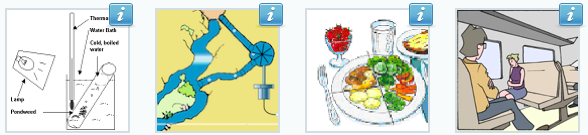